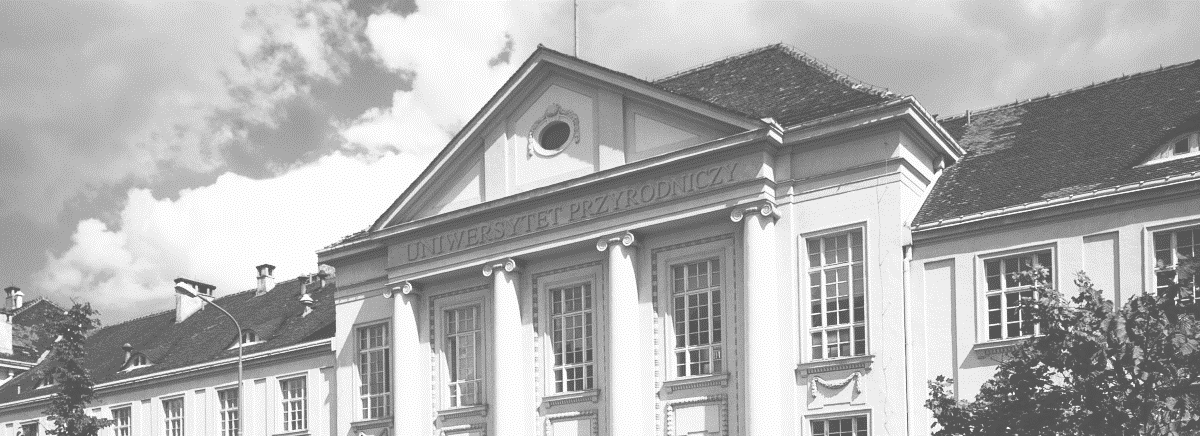 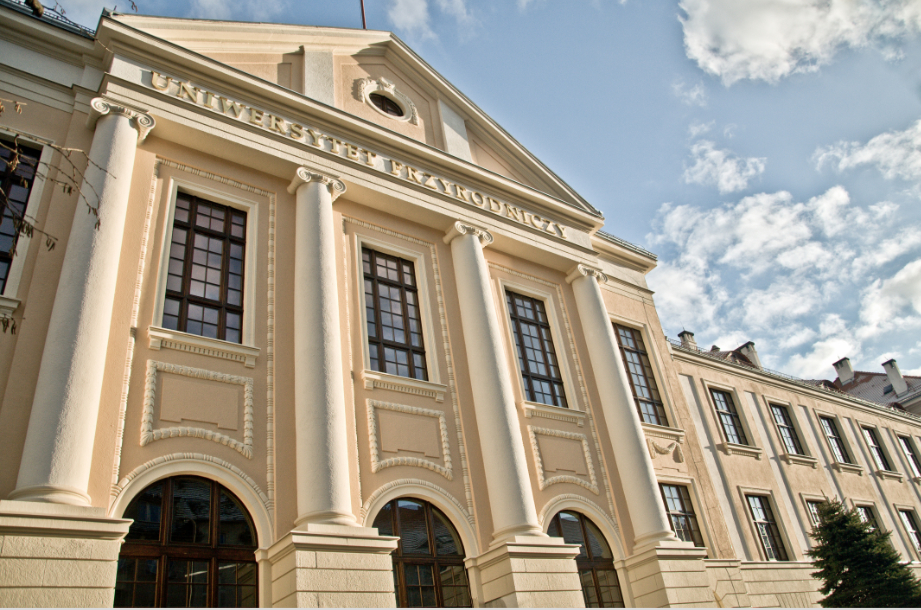 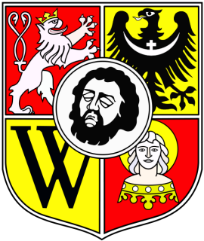 WROCŁAW 
		- MIEJSCE SPOTKAŃ
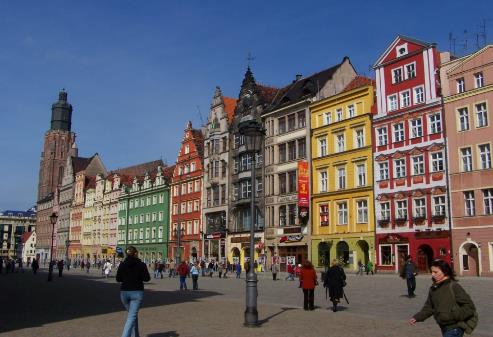 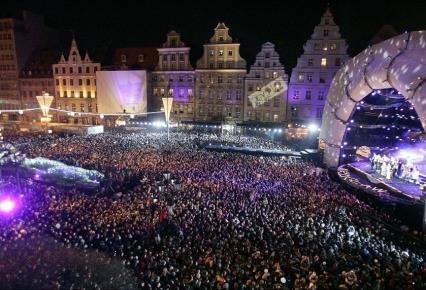 wikipedia.org
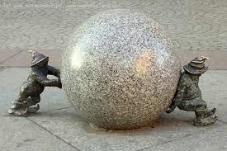 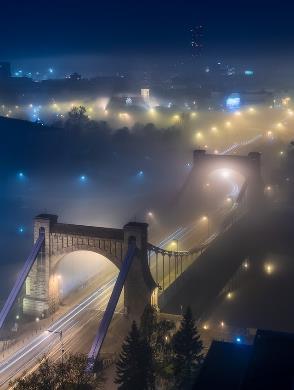 elaba.pl
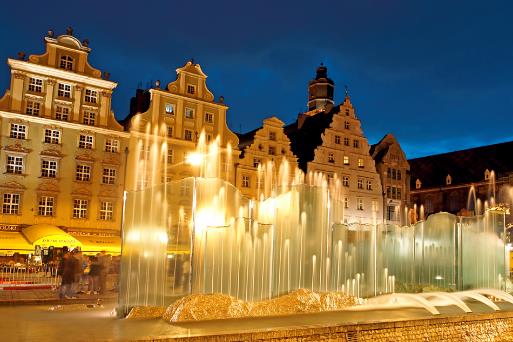 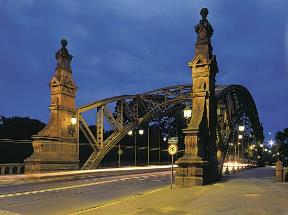 sokol.net.pl
Jarek Ciuruś Fotografia
esslli2012.pl
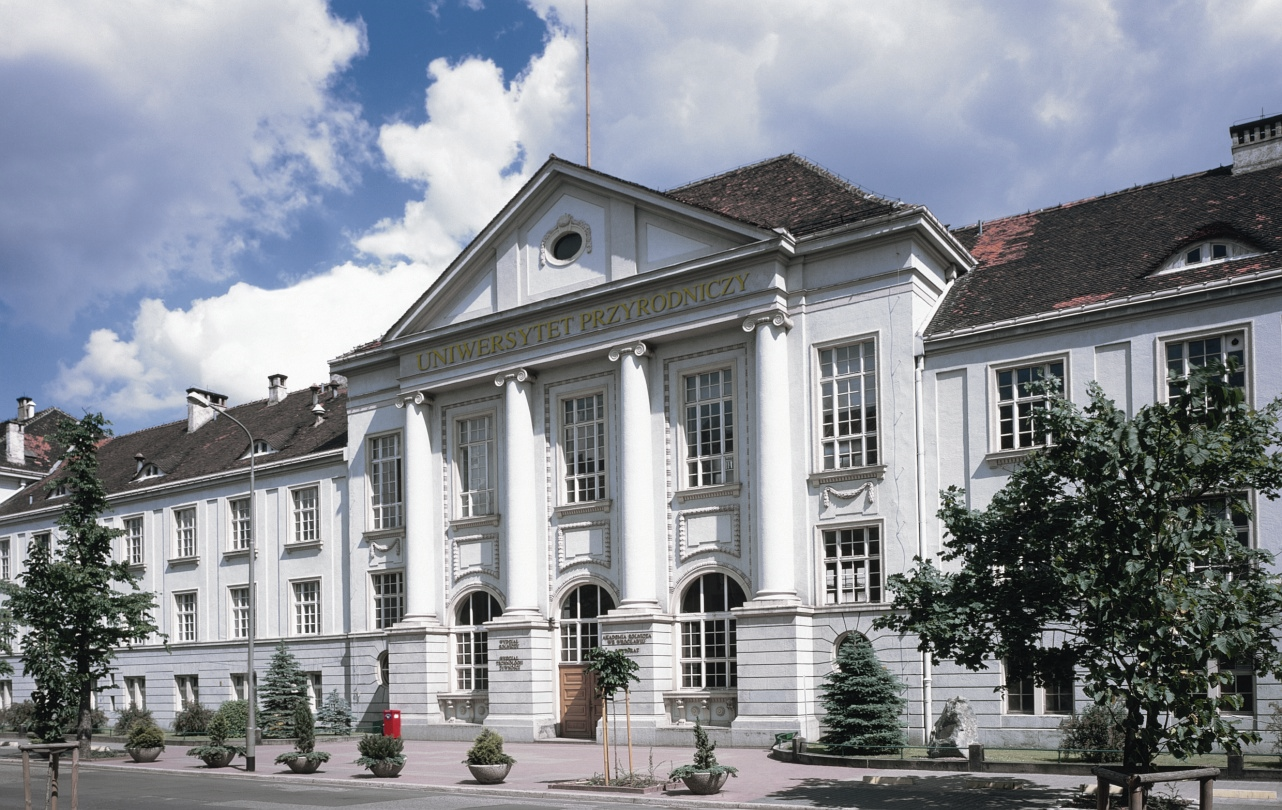 www. upwr.edu.pl
TROSZKĘ HISTORII
1945 – Powołanie Uniwersytetu i Politechniki we  Wrocławiu wraz z wydziałami Medycyny Weterynaryjnej i Rolnictwa; 
studia na nich rozpoczęły 302 osoby, kadra naukowo-dydaktyczna liczyła 103 osoby, w tym 20 pracowników samodzielnych.
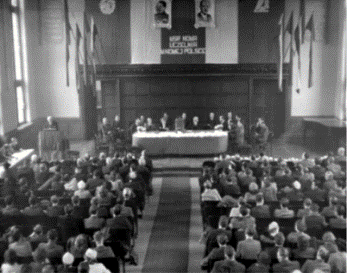 1951 – z Uniwersytetu i Politechniki wyodrębniła się
                   samodzielna uczelnia Wyższa Szkoła Rolnicza
1972 – Wyższa Szkoła Rolnicza została przemianowana  
                   na Akademię Rolniczą 

2006 – powołany został Uniwersytet Przyrodniczy
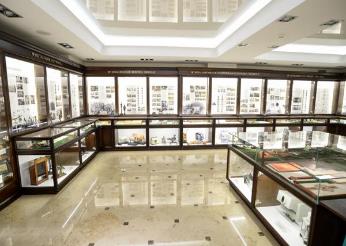 Więcej  o dziejach i osiągnięciach uczelni można dowiedzieć się zwiedzając 
Muzeum Uniwersytetu Przyrodniczego znajdujące się w gmachu głównym uczelni, na parterze.
OBECNIE

Na Uniwersytecie Przyrodniczym zatrudnionych jest ponad 1660 osób, 
kadra naukowa to prawie 740 osób, w tym 270 pracowników samodzielnych.
 Studiuje  u nas blisko 8 tysięcy studentów  na 6 wydziałach:
Wydział Biologii i Hodowli Zwierząt
Wydział Biotechnologii i Nauk o Żywności
Wydział Gospodarki Przestrzennej i Architektury Krajobrazu
Wydział Inżynierii Kształtowania Środowiska i Geodezji  
Wydział Medycyny Weterynaryjnej
Wydział Przyrodniczo -Technologiczny
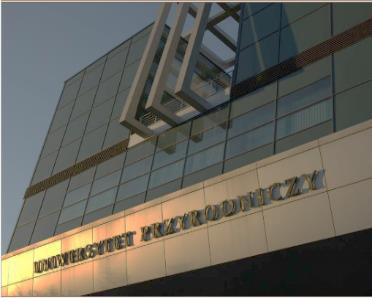 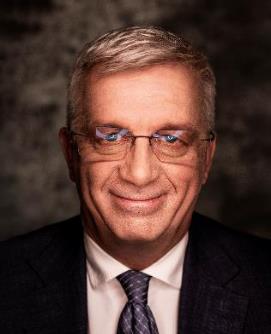 WŁADZE UCZELNI
2020-2024
REKTOR
prof. dr hab. inż. JAROSŁAW BOSY
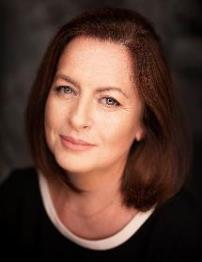 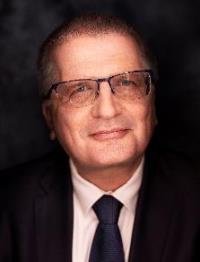 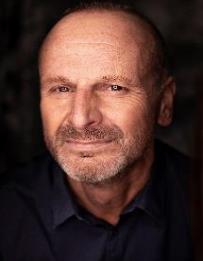 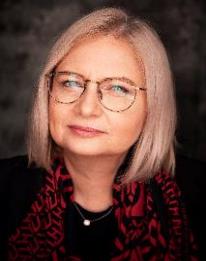 prof. dr hab. inż. 
Aneta Wojdyło
Prorektor ds. 
nauki
prof. dr hab. inż.
Damian Knecht
Prorektor ds. studenckich
 i edukacji
prof. dr hab.
Anna Chełmońska-Soyta 
Prorektor ds. umiędzynarodowienia
prof. dr hab. inż.
Adam Szewczuk
 Prorektor ds. organizacji 
i rozwoju uczelni
WYDZIAŁ  INŻYNIERII  KSZTAŁTOWANIA  ŚRODOWISKA 
                                         I  GEODEZJI
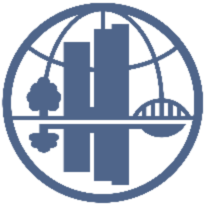 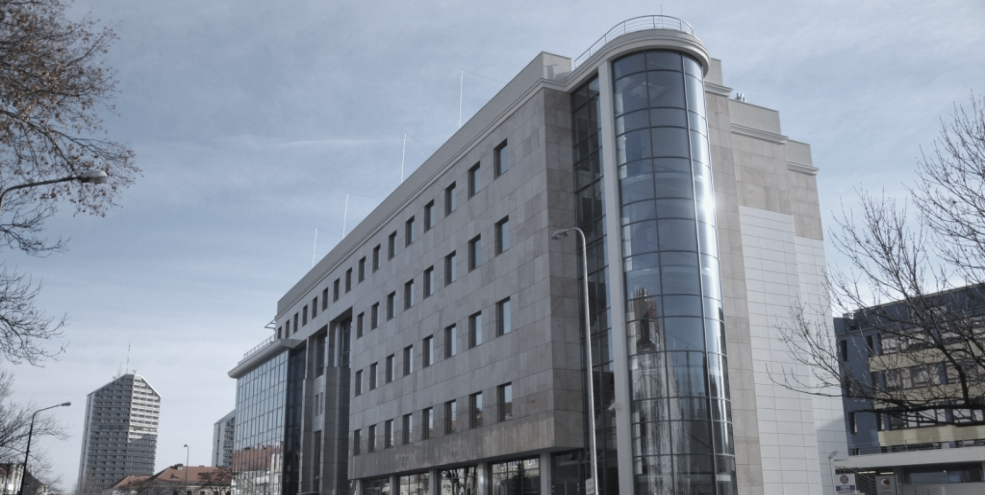 ul. Grunwaldzka 55, 50-357 Wrocławtel. 71 320 15 58
www.wiksig.upwr.edu.pl
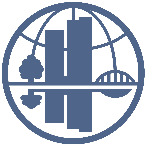 WYDZIAŁ  INŻYNIERII  KSZTAŁTOWANIA  ŚRODOWISKA  I  GEODEZJI
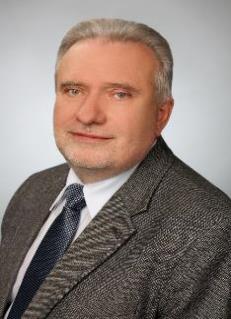 WŁADZE  WYDZIAŁU
DZIEKAN
WYDZIAŁU

prof. dr hab. inż. 
Bernard Kontny
PRODZIEKANI
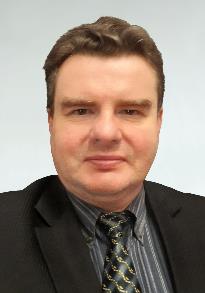 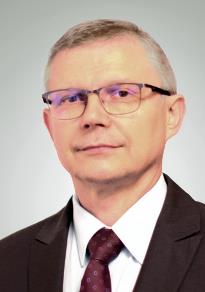 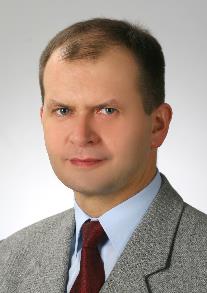 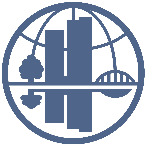 WYDZIAŁ  INŻYNIERII  KSZTAŁTOWANIA  ŚRODOWISKA  I  GEODEZJI
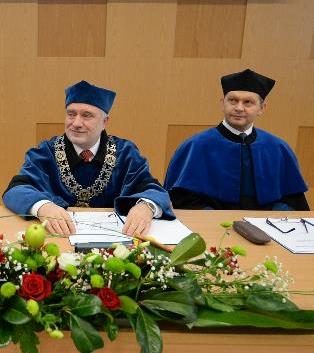 KADRA  WYDZIAŁU
- 114  nauczycieli akademickich, w tym
          35 profesorów i doktorów habilitowanych
- 31pracowników inżynieryjno-technicznych 
- 13 administracyjnych
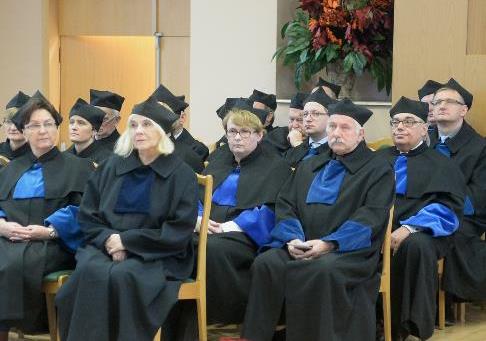 Na wydziale prowadzone są badania 
w dwóch dyscyplinach wiodących: 
inżynieria lądowa i transport,
inżynieria środowiska, górnictwo i energetyka
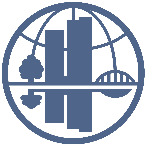 WYDZIAŁ  INŻYNIERII  KSZTAŁTOWANIA  ŚRODOWISKA  I  GEODEZJI
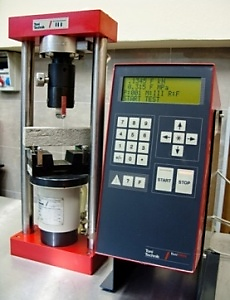 STRUKTURA
 WYDZIAŁU
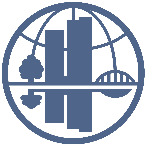 WYDZIAŁ  INŻYNIERII  KSZTAŁTOWANIA  ŚRODOWISKA  I  GEODEZJI
JEDNOSTKI  ORGANIZACYJNE
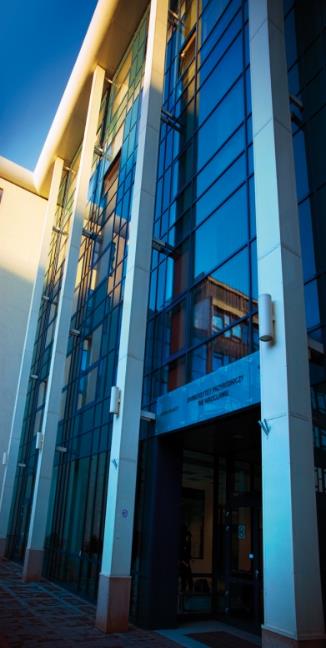 Instytut Geodezji i Geoinformatyki
Instytut Inżynierii Środowiska
Katedra Budownictwa
Katedra Kształtowania i Ochrony Środowiska
Katedra Zastosowań Matematyki
Laboratorium Badań Środowiskowych
Obserwatorium Agro i Hydrometeorologii
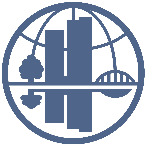 WYDZIAŁ  INŻYNIERII  KSZTAŁTOWANIA  ŚRODOWISKA  I  GEODEZJI
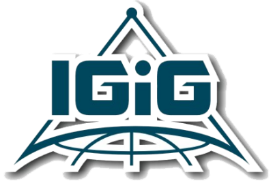 INSTYTUT GEODEZJI 
                                             I GEOINFORMATYKI
                             ul. Grunwaldzka 53, 50-357 Wrocław,  tel. 71 320 5617,  e-mail: igig@upwr.edu.pl 
                                                                                                                                www.igig.up.wroc.pl
                     
DYREKTOR               prof. dr hab. inż. Witold Rohm, 

Z-ca DYREKTORA    dr hab inż. Tomasz Hadaś, prof. uczelni

Struktura Instytutu
Zakład Fotogrametrii i Teledetekcji
Zakład Geodezji
Zakład Geoinformatyki
Zakład Pomiarów Szczegółowych i Geodezji Inżynieryjnej
Laboratorium GISLAB
Laboratorium Technologii Geodezyjnych
Stacja Permanentnych Obserwacji GPS/GLONASS „WROC”
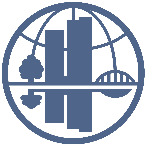 WYDZIAŁ  INŻYNIERII  KSZTAŁTOWANIA  ŚRODOWISKA  I  GEODEZJI
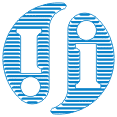 INSTYTUT  INŻYNIERII  ŚRODOWISKA 
                     pl. Grunwaldzki 24, 50-363 Wrocław,  tel. 71 320 5579,  e-mail: iis@upwr.edu.pl                 
                                                                                                                        www.iis.upwr.edu.pl
 
DYREKTOR                dr hab. Krzysztof Lejcuś, prof. uczelni

Z-ca DYREKTOR       dr hab. inż. Katarzyna Pawęska, prof. uczelni
          
 Struktura Instytutu 
      
Zakład Hydrologii i Gospodarki Wodnej
Zakład Infrastruktury i Techniki Sanitarnej 
Zakład Modelowania Hydrodynamicznego
Zakład Wód Podziemnych i Gospodarki Odpadami
Laboratorium Badań Gruntów
Laboratorium Badań Środowiskowych
Laboratorium Wodne
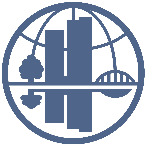 WYDZIAŁ  INŻYNIERII  KSZTAŁTOWANIA  ŚRODOWISKA  I  GEODEZJI
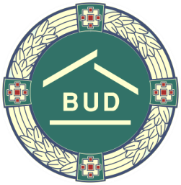 KATEDRA BUDOWNICTWA
                       pl. Grunwaldzki 24, 50-363 Wrocław,  tel. 71 320 5526, 
                                                                                                      e-mail: sekretariat.ibr@upwr.edu.pl
                                                     https://wiksig.upwr.edu.pl/wydzial/struktura/katedra-budownictwa

						
KIEROWNIK  			
        dr hab. inż. Jolanta Dąbrowska, prof. uczelni
         
Struktura Katedry

Pracownia Budownictwa Ogólnego
Pracownia Konstrukcji Budowlanych
Zakład Geotechniki
Zakład Mechaniki i Wytrzymałości Materiałów
Laboratorium Badań Geotechnicznych
Laboratorium Technologii Materiałów i Konstrukcji Budowlanych
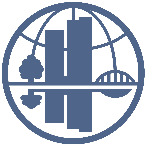 WYDZIAŁ  INŻYNIERII  KSZTAŁTOWANIA  ŚRODOWISKA  I  GEODEZJI
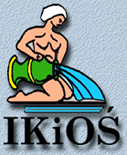 KATEDRA  KSZTAŁTOWANIA  
                          I  OCHRONY  ŚRODOWISKA
 pl. Grunwaldzki 24, 50-363 Wrocław,  tel.  71 320 5585,
                                                                             e-mail: sekretariat.kkios@upwr.edu.pl
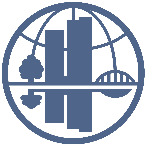 WYDZIAŁ  INŻYNIERII  KSZTAŁTOWANIA  ŚRODOWISKA  I  GEODEZJI
KATEDRA  ZASTOSOWAŃ MATEMATYKI
                       ul. Grunwaldzka 53, 50-357 Wrocław, tel. 71 320 5615,  e-mail: kzm@upwr.edu.pl


KIEROWNIK
        dr hab. inż. Joanna Kamińska, profesor uczelni

 
Struktura Katedry
Zakład Badań Naukowych
Zakład Dydaktyki
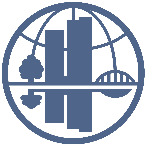 WYDZIAŁ  INŻYNIERII  KSZTAŁTOWANIA  ŚRODOWISKA  I  GEODEZJI
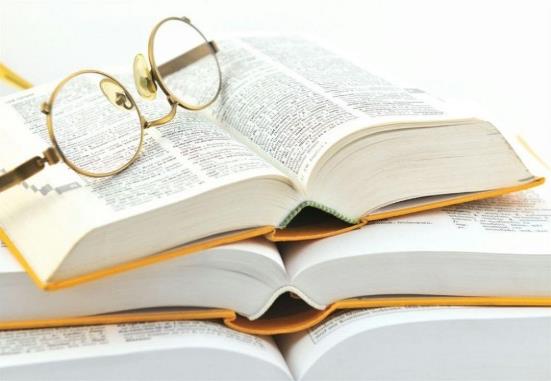 KIERUNKI BADAŃ
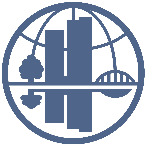 WYDZIAŁ  INŻYNIERII  KSZTAŁTOWANIA  ŚRODOWISKA  I  GEODEZJI
INSTYTUT GEODEZJI I GEOINFORMATYKI
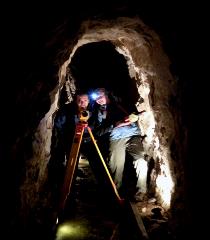 Rozwój nowych metodologii przetwarzania obserwacji troposfery GNSS (naziemnych, kosmicznych i odbitych). 
Szukanie innowacyjnych zastosowań obserwacji GNSS w badaniach atmosfery. 
Opracowanie nowych strategii przetwarzania danych z radarów satelitarnych w strefach deformacji antropogenicznych. 
Rozwój nowych metod integracji obserwacji geodezyjnych naziemnych 
      i kosmicznych; mikrofalowe, laserowe, radarowe i grawimetryczne,
      punktowe i obszarowe.
Epizodyczne i ciągłe udoskonalanie przetwarzania satelitarnego pomiaru odległości laserem w ramach Międzynarodowej Służby Pomiaru Laserowego. 
Udoskonalanie przetwarzania danych GNSS w ramach inicjatywy E-GVAP zastosowanie techniki geodezyjnej do analizy gruntów mrozowych. 
Rozwój metod Machine Learning dla teledetekcji i geodezji satelitarnej oraz ich zastosowanie.
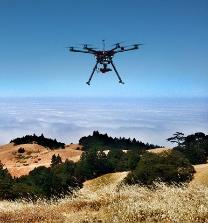 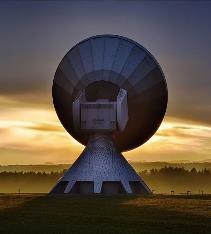 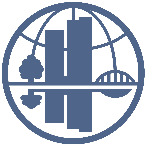 WYDZIAŁ  INŻYNIERII  KSZTAŁTOWANIA  ŚRODOWISKA  I  GEODEZJI
INSTYTUT INŻYNIERI  ŚRODOWISKA
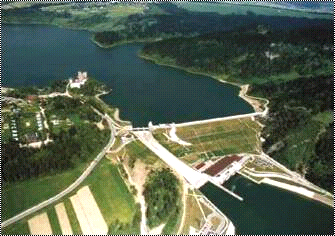 Modelowanie procesów hydrologicznych i hydraulicznych (przepływ wody w ciekach, transport rumowiska i hydrodynamiczne oddziaływanie roślinności, przepływ wód podziemnych i zanieczyszczeń, procesy cyklu hydrologicznego).
Renaturyzacja rzek i proekologiczna inżynieria rzeczna.
Procesy obiegu wody w systemie gleba-roślina-atmosfera oraz kształto-wanie jakości środowiska.
Kształtowanie ilości i jakości zasobów wodnych i ich optymalne wykorzystanie, jakość wody w zbiornikach retencyjnych.
Oczyszczanie ścieków w układach konwencjonalnych oraz seminaturalnych, zastosowanie biopreparatów, ocena przydatności ścieków  do powtórnego wykorzystania.
Elektrochemiczna detekcja zanieczyszczeń, oczyszczanie ścieków przemysłowych z metali ciężkich metodą sorpcji, wykorzystanie materiałów pochodzenia naturalnego do sorpcji metali ze ścieków.
Zanieczyszczenie środowiska mikro- i nanoplastikiem.
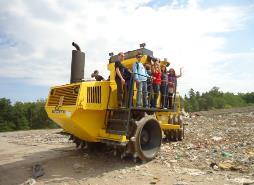 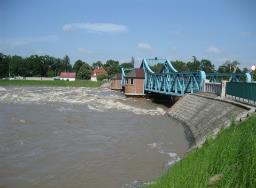 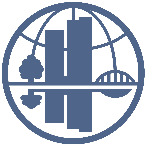 WYDZIAŁ  INŻYNIERII  KSZTAŁTOWANIA  ŚRODOWISKA  I  GEODEZJI
KATEDRA BUDOWNICTWA
Wpływ zmian klimatycznych na parametry podłoża gruntowego.
Wpływ mikro i nano dodatków na wybrane właściwości gruntów drobnoziarnistych.
Analiza dynamiczna belkowych i płytowych układów konstrukcyjnych poddanych działaniu obciążeń ruchomych.
Określanie parametrów odkształceniowych gruntu na podstawie badań laboratoryjnych. Badania w zakresie małych odkształceń z wykorzystaniem fal sejsmicznych.
Badania doświadczalno-teoretyczne deformacji zginanych elementów wykonanych  z betonów wysokowartościowych modyfikowanych zbrojeniem rozproszonym oraz podłużnym.
Wpływ temperatury na właściwości kompozytów cementowych i materiałów pochodnych. 
Zastosowanie metod elektrycznych w badaniach kompozytów cementowych.
Modele reologiczne zaczynów wapiennych oraz wpływ wapna na właściwości reologiczne hybrydowych zaczynów cementowo-wapiennych i gipsowo-wapiennych.
Odporność środowiska zabudowanego na zmiany klimatu.
Nowa metodyka określania nośności hybrydowych połączeń nitowano-śrubowych   w stalowych konstrukcjach mostów.
Mechanika i niezawodność drewnianych dźwigarów złożonych.
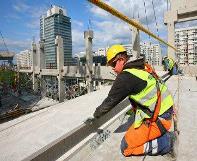 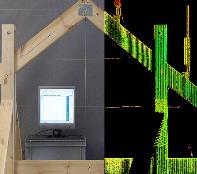 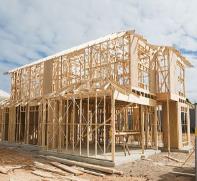 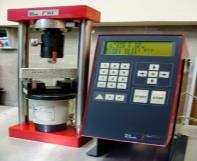 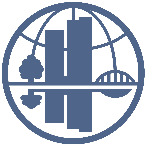 WYDZIAŁ  INŻYNIERII  KSZTAŁTOWANIA  ŚRODOWISKA  I  GEODEZJI
KATEDRA KSZTAŁTOWANIA I OCHRONY ŚRODOWISKA
Planowanie i zarządzanie błękitno-zieloną infrastrukturą w adaptacji terenów
      zurbanizowanych do zmian klimatu.
Ocena i analiza klimatu akustycznego.
Pomiary i ocena ilościowa i jakościowa wód powierzchniowych.
Monitoring i analiza zasobów wodnych środowiska.
Ocena zasobów i planowanie retencji krajobrazowej.
Ocena bezpieczeństwa pracy w obszarze infrastruktury środowiskowej.
Ergonomia pracy w przemyśle.
Ocena ryzyka zawodowego dla służb usuwających skutki pożarów w nielegalnych
      miejscach magazynowania odpadów.
Analiza klimatu i bioklimatu z wykorzystaniem liniowych i nieliniowych metod
Statystycznych.
Modelowanie numeryczne przepływu wód powierzchniowych i gruntowych 
      z uwzględnieniem zanieczyszczeń pochodzenia rolniczego.
Badania nad oczyszczaniem odcieków ze składowisk odpadów komunalnych;
Analizy właściwości fizykochemicznych i toksyczności odcieków składowiskowych.
Badania nad bioakumulacją i translokacją wybranych zanieczyszczeń z odcieków 
      oraz nad różnymi rodzajami wypełnień.
Teledetekcja środowiska w aspekcie skutków zmian klimatu. 
Teledetekcja i fotogrametria w aspekcie zarządzania wodami opadowymi i zielenią miejską.
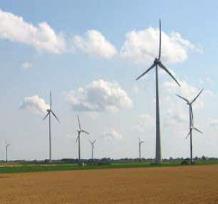 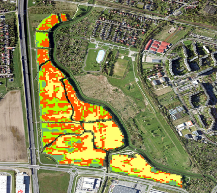 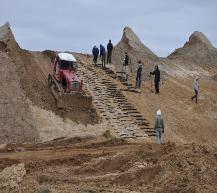 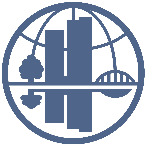 WYDZIAŁ  INŻYNIERII  KSZTAŁTOWANIA  ŚRODOWISKA  I  GEODEZJI
KATEDRA  ZASTOSOWAŃ MATEMATYKI
Badanie i modelowanie jakości powietrza w aglomeracji miejskiej.
Przestrzenie Riemanna spełniające warunki krzywiznowe typu Einsteina.
Szacowanie dobowego promieniowania całkowitego.
Współpraca  w ramach Dolnośląskiego Partnerstwa ds. Wody.
Współpraca w zakresie analiz statystycznych różnorodnych danych.
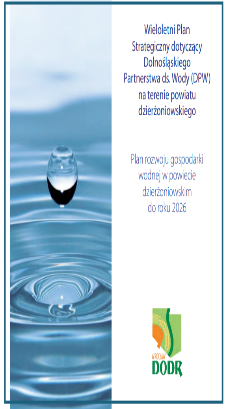 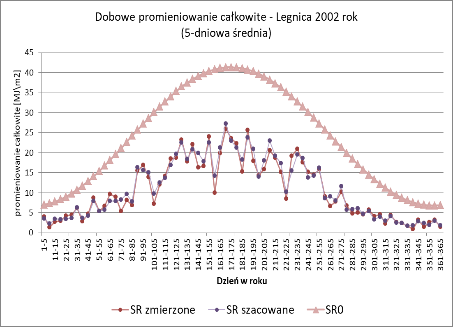 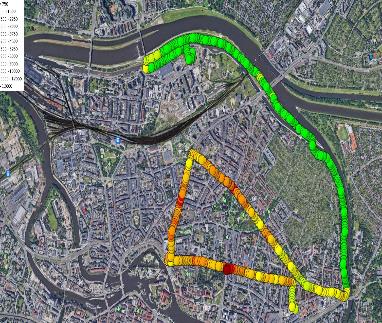 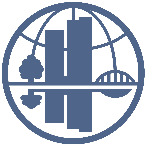 WYDZIAŁ  INŻYNIERII  KSZTAŁTOWANIA  ŚRODOWISKA  I  GEODEZJI
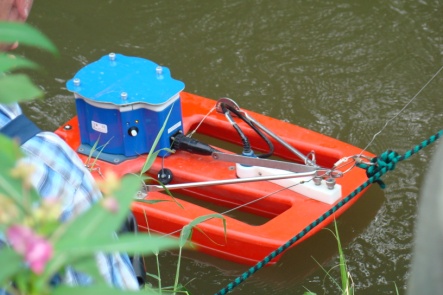 KIERUNKI 
I  SYSTEMY  KSZTAŁCENIA
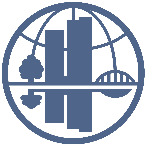 WYDZIAŁ  INŻYNIERII  KSZTAŁTOWANIA  ŚRODOWISKA  I  GEODEZJI
KSZTAŁCIMY STUDENTÓW 
NA  7  KIERUNKACH:
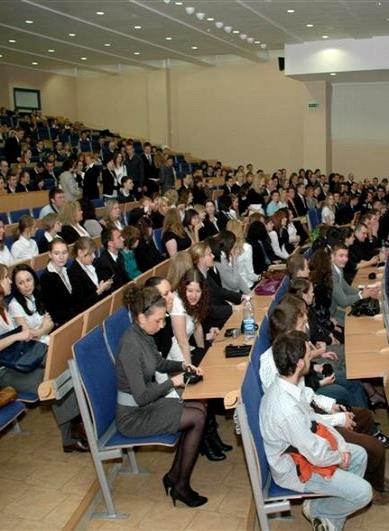 inżynieria środowiska
  geodezja i kartografia
  budownictwo
  inżynieria bezpieczeństwa
  inżynieria i gospodarka wodna
  biogospodarka (kier. w j. angielskim)
  adaptacje do zmian klimatu
od 1951
od 1962  
od 1972
od 2009
od 2011
od 2022
od 2024
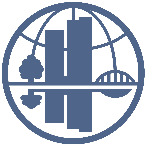 WYDZIAŁ  INŻYNIERII  KSZTAŁTOWANIA  ŚRODOWISKA  I  GEODEZJI
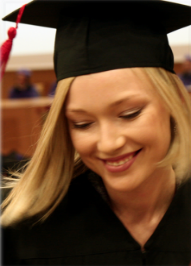 STUDENCI  NA  WYDZIALE
(31.12.2023)
*Bioeconomy –studia wyłącznie w j. angielskim
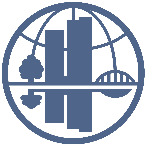 WYDZIAŁ  INŻYNIERII  KSZTAŁTOWANIA  ŚRODOWISKA  I  GEODEZJI
BIOGOSPODARKA  -  BIOECONOMY
studia jednostopniowe, stacjonarne, wyłącznie w języku angielskim  

Kształcimy studentów w zakresie gospodarki cyrkulacyjnej systemów bioodnawialnych, bioproduktów, biorafinerii i biotransformacji. Studenci zdobywają umiejętności z zakresu przetwarzania i wykorzystania surowców pochodzenia roślinnego i zwierzęcego, metod analitycznych stosowanych w biogospodarce związanych z funkcjonowaniem logistyki łańcucha dostaw, ekonomii w warunkach zielonego ładu oraz zatrudnienia w sektorze bio-przemysłu.
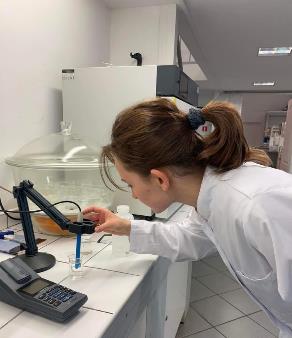 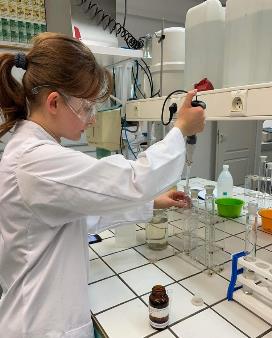 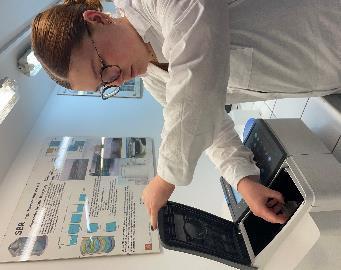 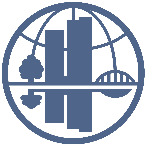 WYDZIAŁ  INŻYNIERII  KSZTAŁTOWANIA  ŚRODOWISKA  I  GEODEZJI
BUDOWNICTWO
studia dwustopniowe, stacjonarne i niestacjonarne
Kształcimy studentów w zakresie: wykonawstwa, remontów, użytkowania obiektów budowlanych i konstrukcji inżynierskich, technologii budowlanych oraz przepisów prawa budowlanego.
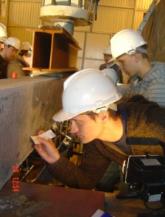 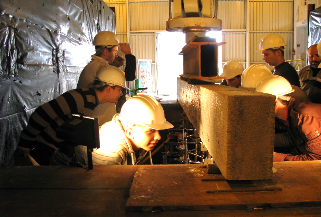 SPECJALNOŚCI NA STUDIACH II STOPNIA: 
konstrukcje budowlane
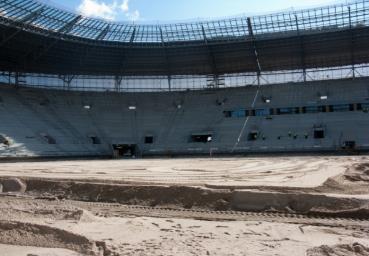 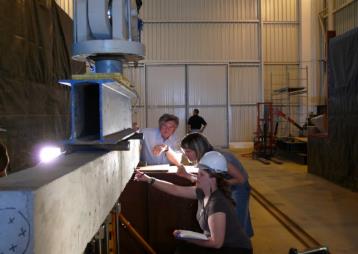 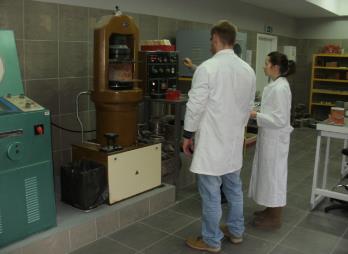 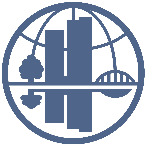 WYDZIAŁ  INŻYNIERII  KSZTAŁTOWANIA  ŚRODOWISKA  I  GEODEZJI
GEODEZJA  I  KARTOGRAFIA
studia dwustopniowe, stacjonarne
Kształcimy  studentów w zakresie pomiarów i wyznaczania położenia obiektów terenowych, przedstawiania ich na mapach, geodezyjnej obsługi inwestycji inżynierskich i prze-mysłowych, geodezyjnej obsługi prac katastralnych, urządzeniowo-rolnych oraz gospodarki nieruchomościami.
SPECJALNOŚCI NA STUDIACH I STOPNIA:    
geodezja i gospodarka nieruchomościami
geodezja inżynieryjna
geodezja i geoinformatyka           

 SPECJALNOŚCI NA STUDIACH II STOPNIA
geodezja inżynieryjna
geodezja i geoinformatyka
geodezja satelitarna
teledetekcja
wycena nieruchomości
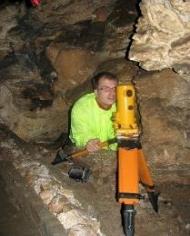 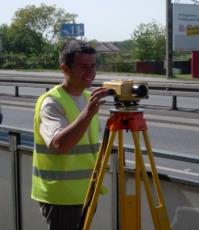 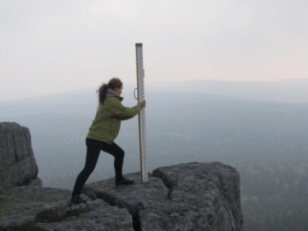 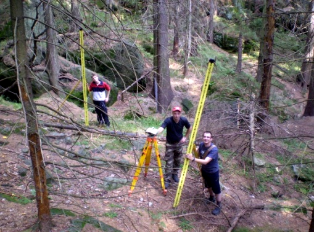 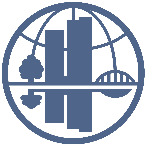 WYDZIAŁ  INŻYNIERII  KSZTAŁTOWANIA  ŚRODOWISKA  I  GEODEZJI
INŻYNIERIA BEZPIECZEŃSTWA
studia dwustopniowe, stacjonarne

kształci studentów w zakresie: analizy ryzyka i monitorowania zagrożeń, oceny prawdopodobnych skutków katastrof naturalnych i awarii obiektów technicznych, zapobiegania katastrofom obiektów technicznych, usuwania i ograniczania strat oraz negatywnych skutków środowiskowych spowodowanych katastrofami ekologicznymi i przemysłowymi, bezpieczeństwa produkcji żywności, bezpieczeństwa i higieny pracy


SPECJALNOŚCI NA STUDIACH II STOPNIA

bezpieczeństwo i higiena pracy
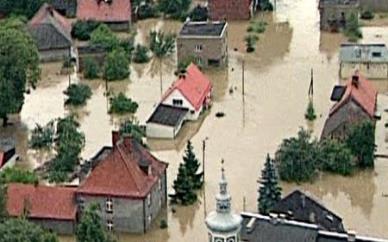 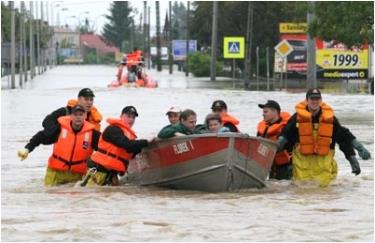 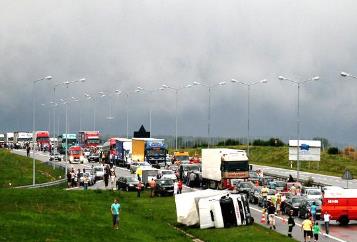 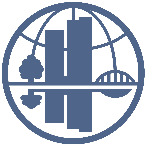 WYDZIAŁ  INŻYNIERII  KSZTAŁTOWANIA  ŚRODOWISKA  I  GEODEZJI
INŻYNIERIA  I  GOSPODARKA WODNA
studia dwustopniowe, stacjonarne 
Kształcimy w zakresie projektowania i wykonawstwa obiektów inżynierii i gospodarki wodnej z uwzględnieniem  specyfiki warunków hydrologicznych, hydra-ulicznych, geotechnicznych i ekologicznych, umiejętności interpretacji warunków pracy obiektów wodnych i ich wpływu na ekosystemy wodne. Absolwent będzie przygotowany do wykonawstwa obiektów hydrotechnicznych, wodociągowych i kanalizacyjnych, do eksploatacji obiektów ochrony przed powodzią i obiektów inżynierii wodnej.
SPECJALNOŚCI  NA  STUDIACH  I  STOPNIA
inżynieria i gospodarka wodna
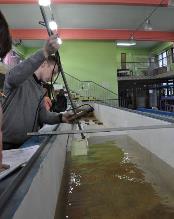 SPECJALNOŚCI  NA  STUDIACH  II  STOPNIA
gospodarka wodna, 
inżynieria melioracyjna,
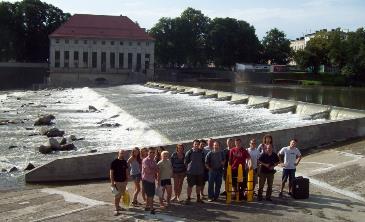 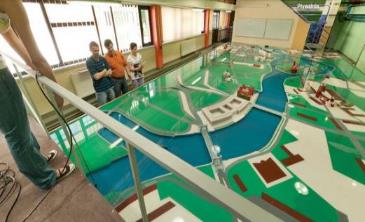 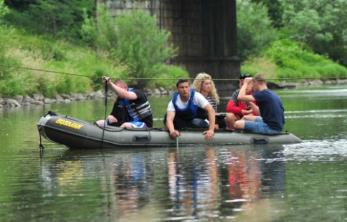 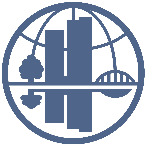 WYDZIAŁ  INŻYNIERII  KSZTAŁTOWANIA  ŚRODOWISKA  I  GEODEZJI
INŻYNIERIA ŚRODOWISKA
studia dwustopniowe, stacjonarne
 
Kształcimy  studentów w zakresie: planowania, projektowania, wykonywani i eksploatacji  budowli i urządzeń gospodarki wodnej oraz rozwiązywania problemów technicznych, technologicznych i organizacyjnych związanych z ochroną i przekształcaniem zasobów środowiskowych.
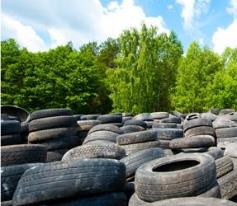 SPECJALNOŚCI NA STUDIACH II STOPNIA
gospodarka odpadami i odnawialne źródła energii
technika sanitarna
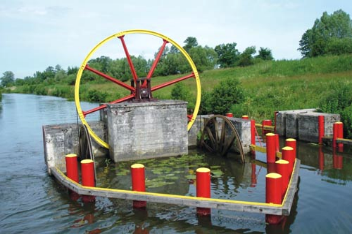 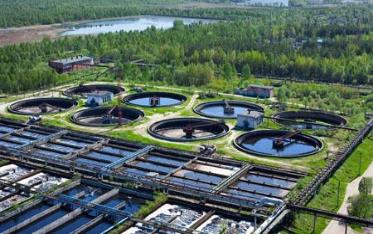 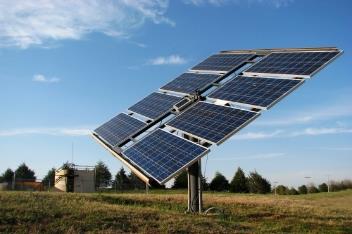 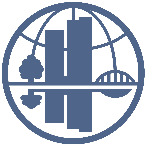 WYDZIAŁ  INŻYNIERII  KSZTAŁTOWANIA  ŚRODOWISKA  I  GEODEZJI
WSPÓŁPRACA   WYDZIAŁU  Z   ZAGRANICĄ
Latvia University of Agriculture  in Jelgava (Latvia),
Institute of Mining in Sankt Petersburg (Russia),
Changsha Research Institute of Mining and Metallurgy in Changsha, Hunan (China)
University of Rostock (Germany),
Hunan Agricultural University, Hunan Provice, Changsha (China),
Onsekiz Mart University in Kanakkale (Turkey),
Slovak University of Agriculture in Nitra (Slovakia),
Brno University of Technology (Czech Republic),
Minzu Univrsity, Beijing (China),
University of Florida in Gainesville (USA),
University of Hawaii at Manoa (USA).
Technical University in Zurich 
Norwegian University of Agriculture in As.
Kyiv State Civil Engineering and Architecture University (Ukraine)
Humboldt University in Berlin (Germany), 
Slovak University of Agriculture in Nitra
Dresden University of Technology (Germany)
Kanakkale Onsekiz Mart University (Turkey).
University of Camerino (Italy)
National Seismologic Observatory in Athens (Greece)
also universities in Rostock, Dresden, Hannover, Köln, Munich, Wageningen, 
Prague, Brno, Nitra, Jelgava, Delft
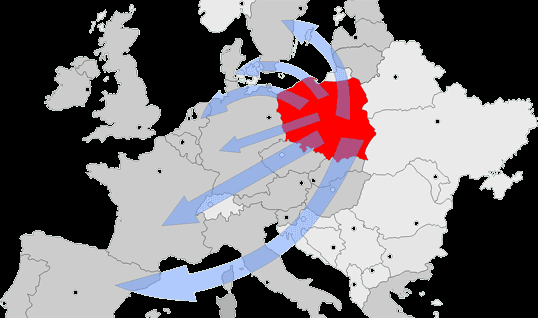 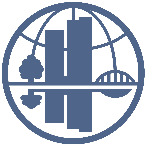 WYDZIAŁ  INŻYNIERII  KSZTAŁTOWANIA  ŚRODOWISKA  I  GEODEZJI
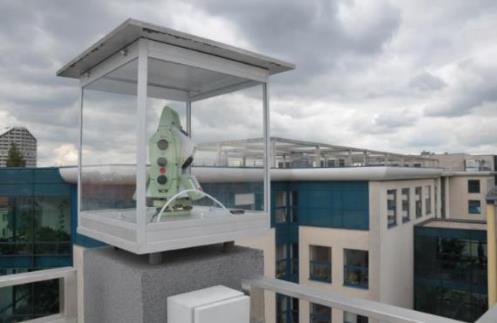 BAZA  NAUKOWA
I DYDAKTYCZNA
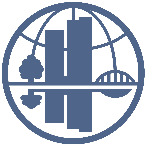 WYDZIAŁ  INŻYNIERII  KSZTAŁTOWANIA  ŚRODOWISKA  I  GEODEZJI
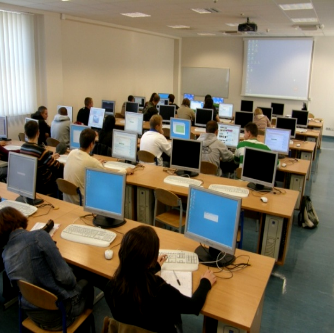 SALE WYKŁADOWE 
I  ĆWICZENIOWE
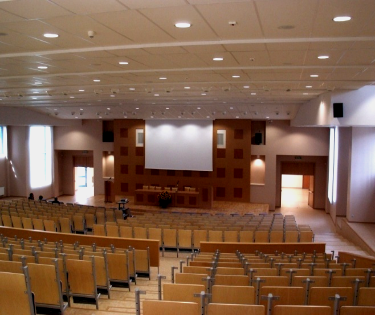 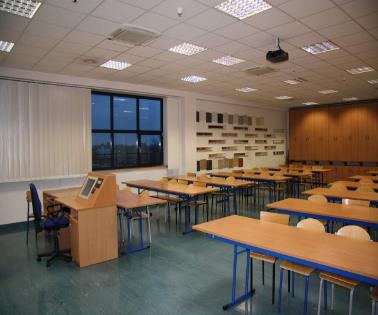 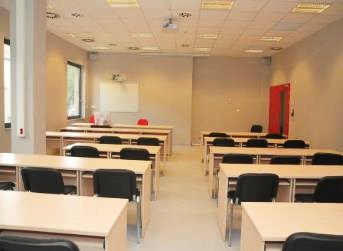 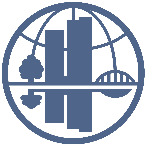 WYDZIAŁ  INŻYNIERII  KSZTAŁTOWANIA  ŚRODOWISKA  I  GEODEZJI
LABORATORIA
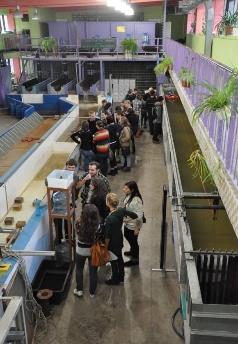 Fizyki gleb i modelowania procesów środowiskowych
 Geotechniczne
 GIS-Lab
 Multisensoryki
 Technologii geodezyjnych
 Technologii materiałów i  konstrukcji budowlanych
 Technologii wody i ścieków 
 Wodne
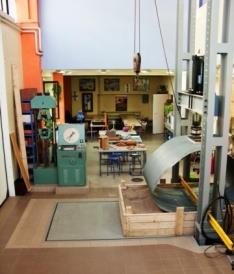 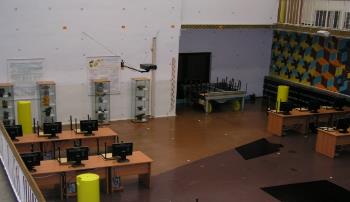 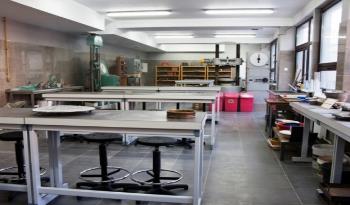 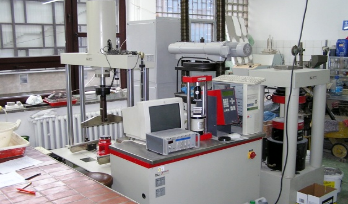 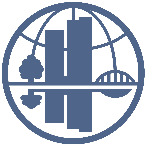 WYDZIAŁ  INŻYNIERII  KSZTAŁTOWANIA  ŚRODOWISKA  I  GEODEZJI
CENTRUM GEO-INFO-HYDRO
Projekt  wspófinansowany przez Unię Europejską
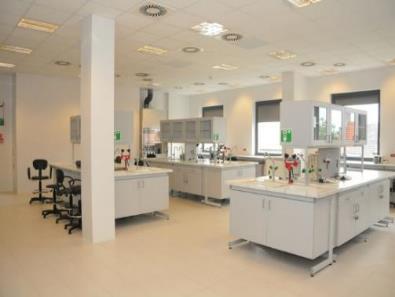 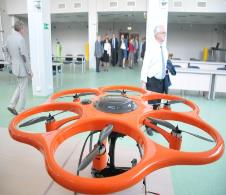 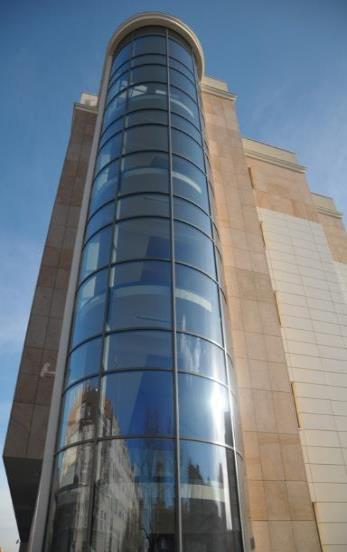 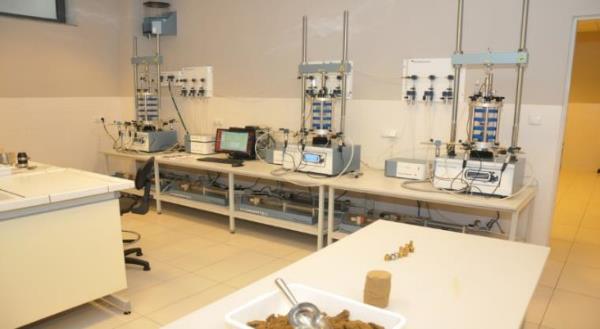 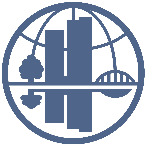 WYDZIAŁ  INŻYNIERII  KSZTAŁTOWANIA  ŚRODOWISKA  I  GEODEZJI
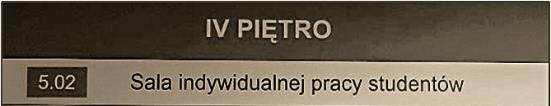 SALE 
KOMPUTEROWE
 I SOCJALNE
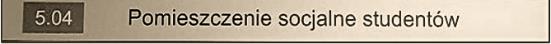 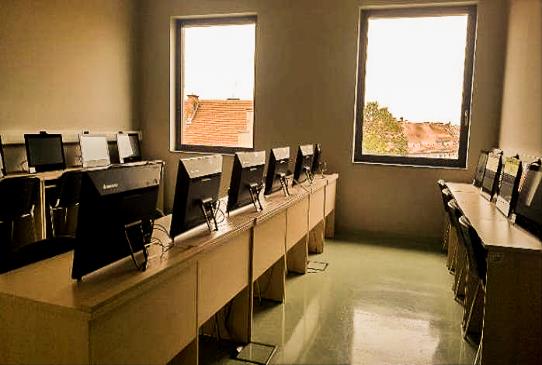 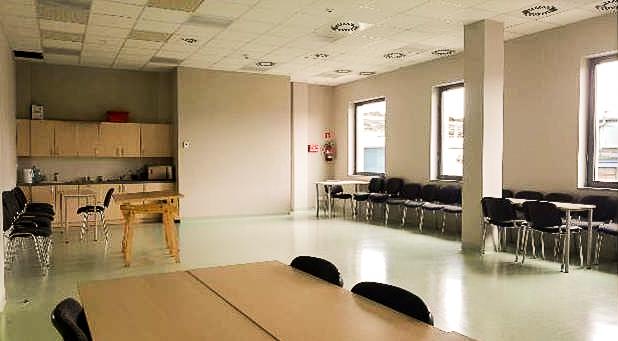 CENTRUM KSZTAŁCENIA NA ODLEGŁOŚĆ
Uniwersytet Przyrodniczy daje możliwość e-learningu – 
uczenie się i zaliczanie przedmiotów online z domu na specjalnie przygotowanej dla studenta platformie!
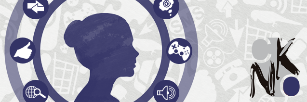 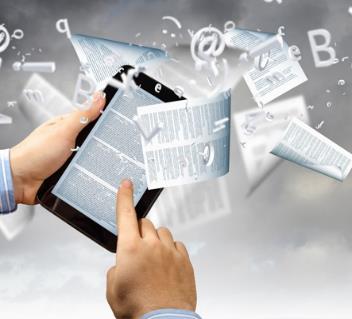 E-REPOZYTORIA
to wirtualna przestrzeń, gdzie można zawiesić swoje projekty, notatki 
i zadania zaliczeniowe – ułatwia to kontakt    
z prowadzącymi 
i z innymi studentami.
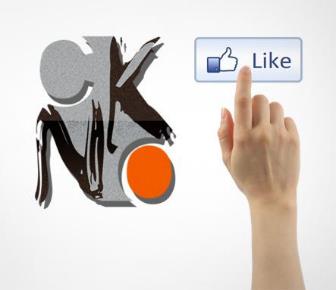 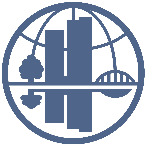 WYDZIAŁ  INŻYNIERII  KSZTAŁTOWANIA  ŚRODOWISKA  I  GEODEZJI
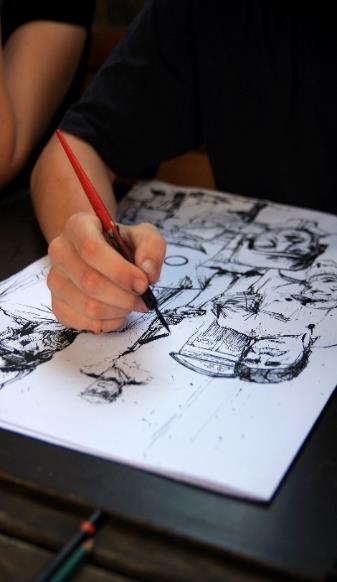 PRACE STUDENCKIE
wykonywane 
w ramach zajęć
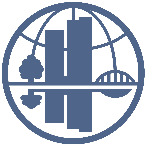 WYDZIAŁ  INŻYNIERII  KSZTAŁTOWANIA  ŚRODOWISKA  I  GEODEZJI
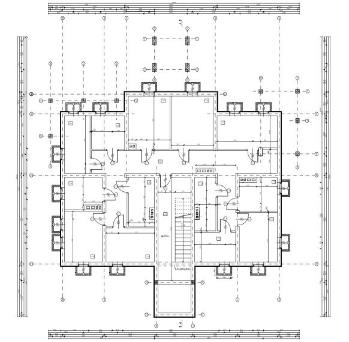 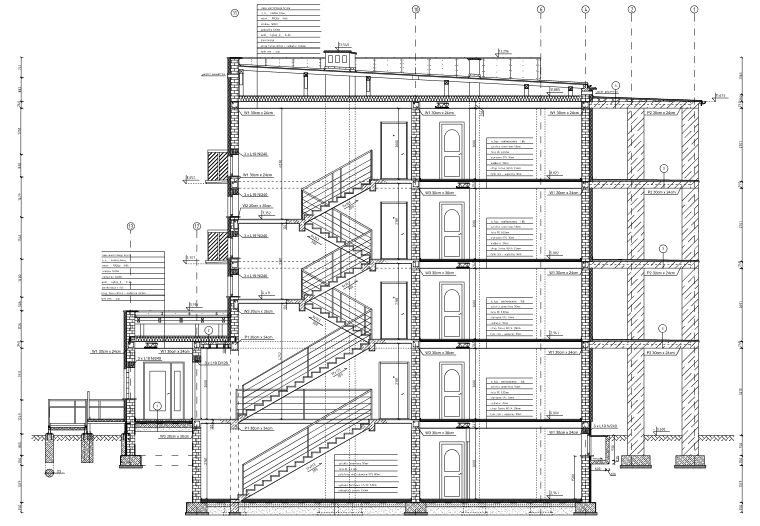 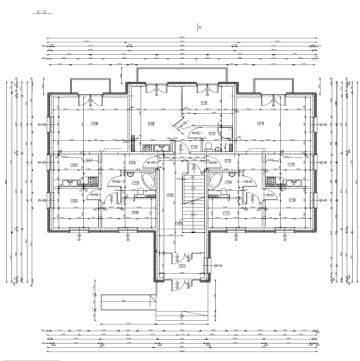 PROJEKT DOMU WIELORODZINNEGO
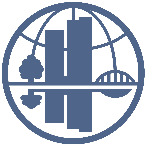 WYDZIAŁ  INŻYNIERII  KSZTAŁTOWANIA  ŚRODOWISKA  I  GEODEZJI
Prace wykonywane w środowisku AutoCAD
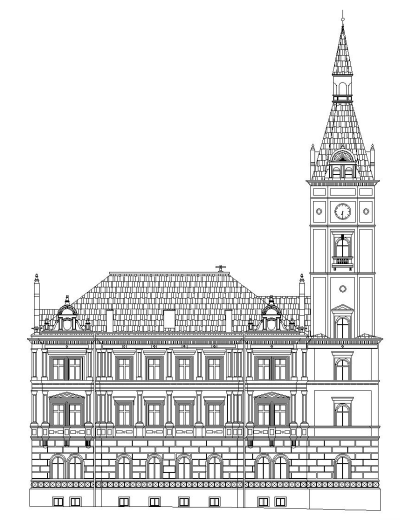 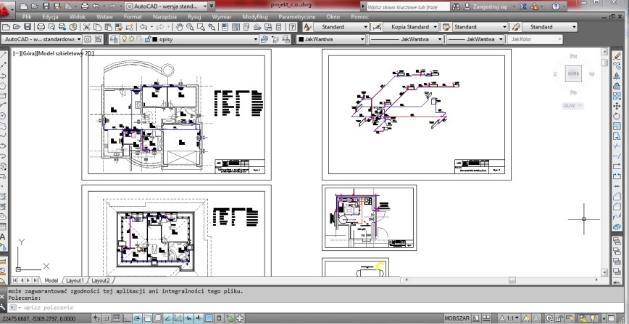 Inwentaryzacja
Projektowanie
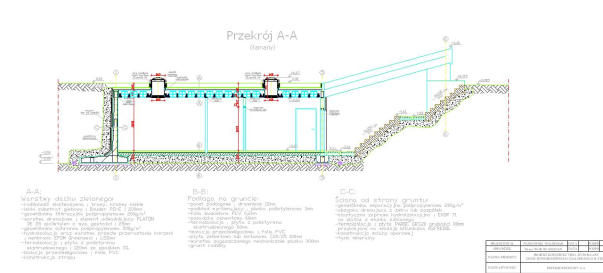 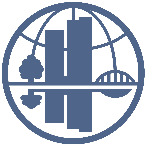 WYDZIAŁ  INŻYNIERII  KSZTAŁTOWANIA  ŚRODOWISKA  I  GEODEZJI
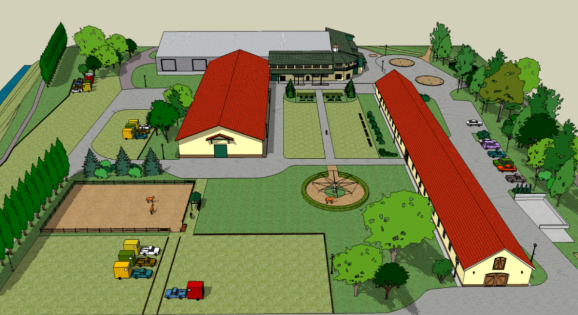 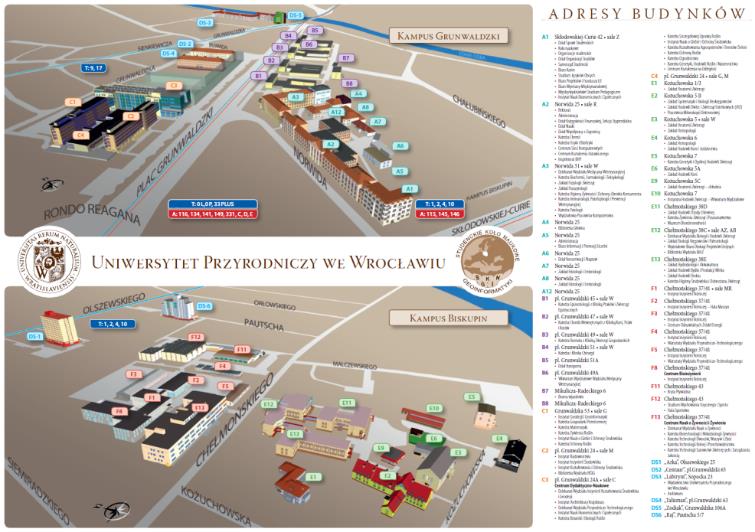 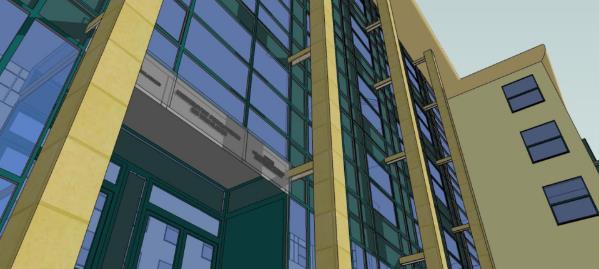 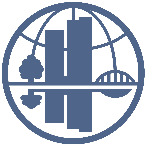 WYDZIAŁ  INŻYNIERII  KSZTAŁTOWANIA  ŚRODOWISKA  I  GEODEZJI
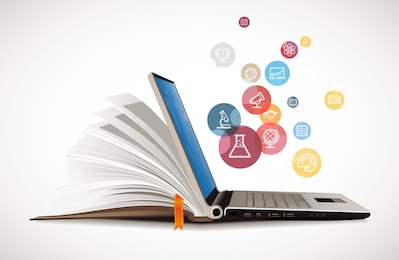 ZASOBY BIBLIOTECZNE
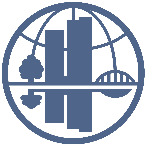 WYDZIAŁ  INŻYNIERII  KSZTAŁTOWANIA  ŚRODOWISKA  I  GEODEZJI
BIBLIOTEKA   WYDZIAŁOWA
Centrum Geo-Info-Hydro 
ul. Grunwaldzka 55 
II piętro, pok. 3.07
 biblioteka.wiksig@upwr.edu.pl
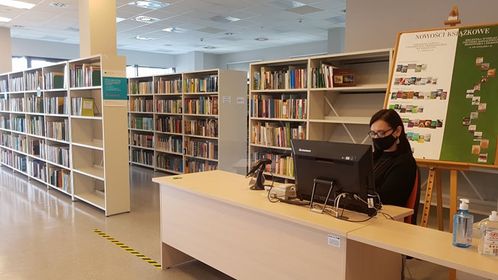 Zbiór stanowi :
 ponad 4,5 tys. woluminów,
 ponad 120 tytułów czasopism,
 ponad 300 norm.
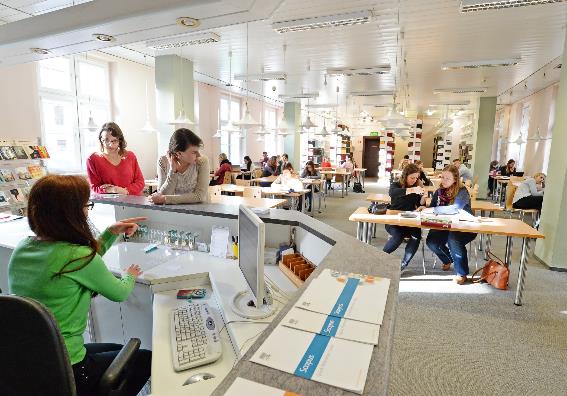 BIBLIOTEKA GŁÓWNA
ul. Norwida 29 (w podwórzu)
www.bibl.up.wroc.pl
Przewodnik po bibliotece dla początkujących czytelników https://biblioteka.upwr.edu.pl/dla-czytelnika/materialy-instruktazowe-i-poradniki
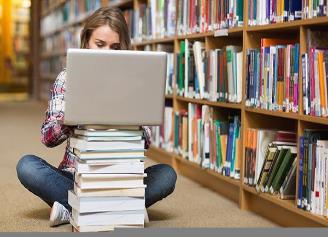 Wyszukiwanie i dostęp do zbiorów papierowych i elektronicznych  jest możliwy przez MULTIWYSZUKIWARKĘ. Szczegółowe informacje są wysyłane na skrzynki e-mail pracowników, doktorantów
i studentów UPWr.
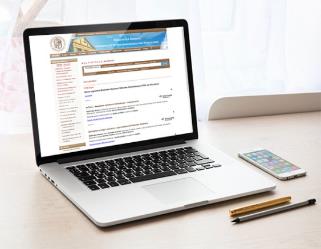 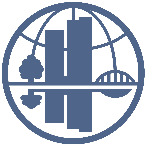 WYDZIAŁ  INŻYNIERII  KSZTAŁTOWANIA  ŚRODOWISKA  I  GEODEZJI
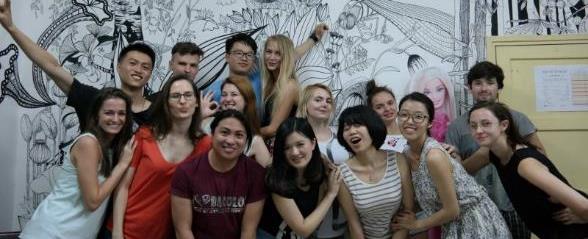 MIĘDZYNARODOWA 
          WYMIANA  STUDENTÓW
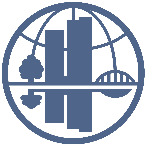 WYDZIAŁ  INŻYNIERII  KSZTAŁTOWANIA  ŚRODOWISKA  I  GEODEZJI
Gościmy młodzież w ramach programów międzynarodowych Erasmus+ i Cepus, stypendium im. S. Banacha, stypendium im. K. Kalinowskiego, programu „Teraz Wrocław” i stypendium naszego uniwersytetu im. prof. S. Tołpy  a także  obcokrajowców  z Kartą Polaka. 
Liczba studentów zagranicznych studiujących na naszym wydziale przed pandemią Covid  sukcesywnie  wzrastała: od 28 osób w roku 2010 do 78 osób w 2019 roku.  
Po przerwie związanej z pandemią, w 2022 roku przyjechało do nas 41 studentów.

Najliczniej przyjeżdżają do nas studenci z Francji, Hiszpanii, Niemiec, Norwegii, Turcji, Ukrainy i Włoch ale także i z innych krajów takich jak: Azerbejdżan, Belgia, Białoruś, Chorwacja, Czechy, Grecja, Litwa, Łotwa, Niderlandy, Portugalia czy Rumunia.
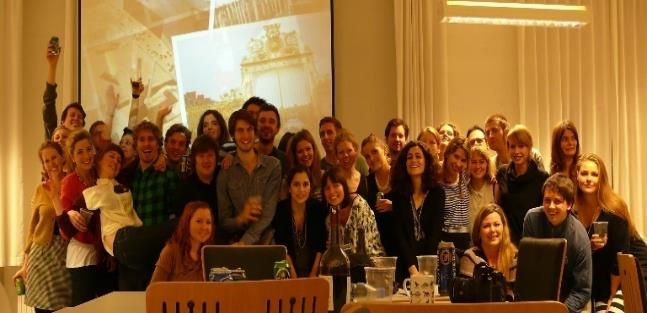 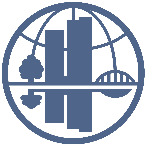 WYDZIAŁ  INŻYNIERII  KSZTAŁTOWANIA  ŚRODOWISKA  I  GEODEZJI
W ramach programu  ERASMUS+  studenci mogą przez jeden lub dwa semestry studiować na europejskich uczelniach. Otrzymują oni w tym czasie stypendium, 
a wydział pokrywa im koszty podróży. 
Oprócz studiów w ramach Erasmusa, studenci mogą także spędzić rok na uczelni zagranicznej jako tzw. „guest students”  lub odbyć kilkumiesięczną praktykę.
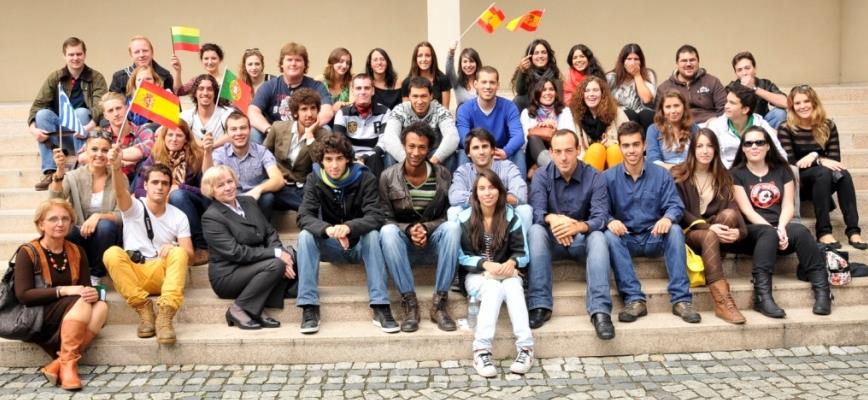 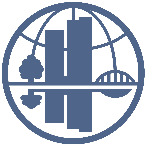 WYDZIAŁ  INŻYNIERII  KSZTAŁTOWANIA  ŚRODOWISKA  I  GEODEZJI
Wymiana studentów w ramach programu Erasmus+ cieszy się dużym zainteresowaniem gdyż nasz uniwersytet współpracuje z ponad 100 innym uczelniami w całej Europie. 
Każdego roku  z naszego wydziału  wyjeżdża  kilkanaście osób, najczęściej do Portugalii, Czech, Hiszpanii, Holandii, Grecji czy Turcji.
Natomiast my gościmy u siebie studentów Erasmusa z całej Europy oraz z Afryki i Ameryki Południowej.
.
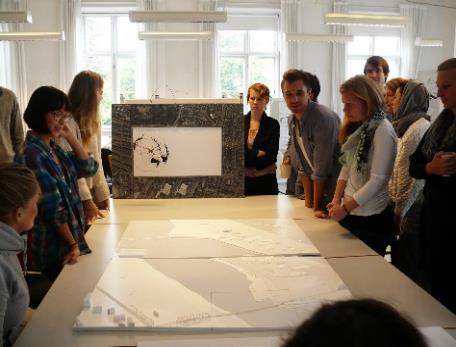 Kryteria kwalifikacyjne to:
 - znajomość języka obcego
 - średnia ocen
STEP UP - Support Team for Exchange Programs
Jesteśmy grupą entuzjastów chętnych 
do pomocy zagranicznym studentom 
przybywającym na naszą uczelnię.
Razem uczymy się, pracujemy i bawimy.

STEP UP  President Wiktoria Szewiore
  e-mail: step.upwr@gmail.com

                    JEŚLI  JĘZYK  ANGIELSKI  
NIE JEST  CI  OBCY  -  ZAPRASZAMY
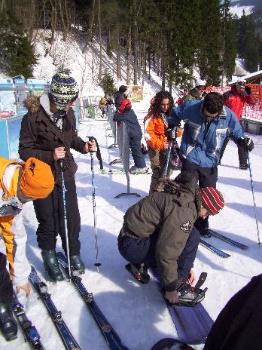 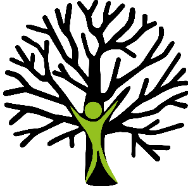 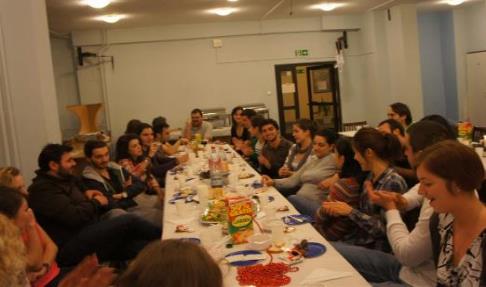 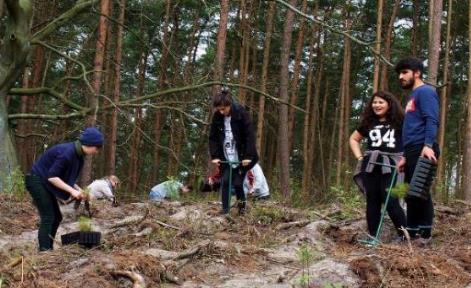 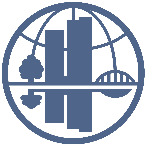 WYDZIAŁ  INŻYNIERII  KSZTAŁTOWANIA  ŚRODOWISKA  I  GEODEZJI
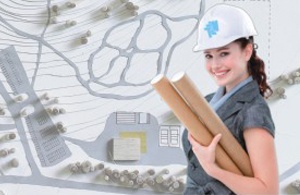 DZIAŁANIA  POZALEKCYJNE
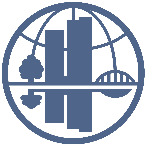 WYDZIAŁ  INŻYNIERII  KSZTAŁTOWANIA  ŚRODOWISKA  I  GEODEZJI
STUDENCKI RUCH NAUKOWY
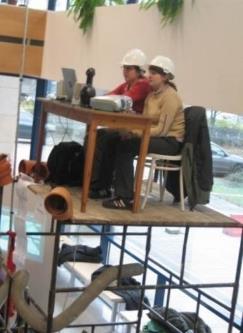 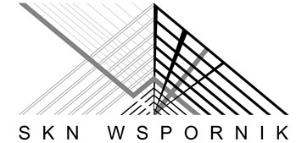 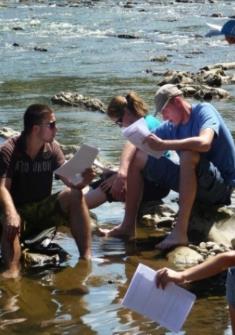 SKN Budownictwa „Wspornik”
SKN Geodetów 
SKN Hydrologów i Hydrotechników 
SKN Inżynierii Bezpieczeństwa „Bezpiecznik”
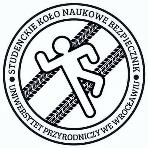 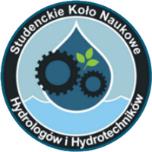 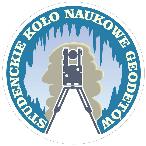 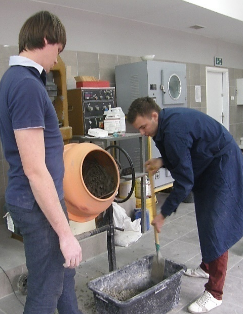 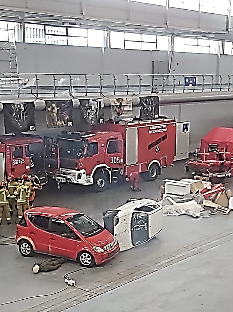 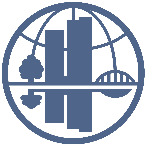 WYDZIAŁ  INŻYNIERII  KSZTAŁTOWANIA  ŚRODOWISKA  I  GEODEZJI
WYDZIAŁOWY  SAMORZĄD STUDENCKI
pl. Grunwaldzki 24, parter
 swiksig@gmail.com
reprezentuje i ochrania interesy studentów na forum Wydziału,
 wyraża opinie w imieniu studentów Wydziału,
 utrzymuje stały kontakt z władzami Wydziału oraz z Uczelnianym S S,
 odpowiada na interpelacje studentów Wydziału
Chcesz być na bieżąco?   
Masz problem? Pomysł? 
Chcesz po prostu pogadać?
Napisz do nas lub odwiedź.
Postaramy się Ci pomóc.
www.facebook.com/wiksig
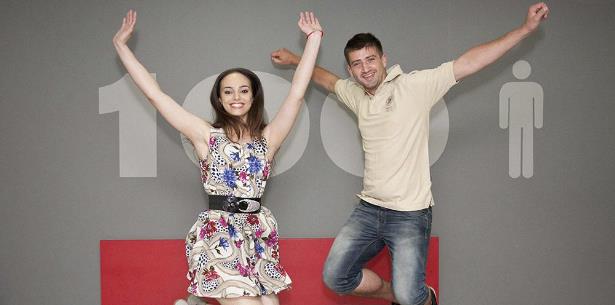 OFERTA  KULTURALNA
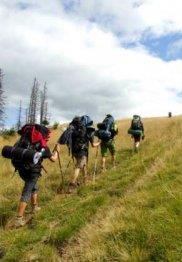 Studencka Agencja Fotograficzna 
Klub Tańca Towarzyskiego „Menada” 
Akademicki Zespół Pieśni i Tańca „Jedliniok” 
Chór i Orkiestra  Akademicka 
Klub Turystyczny
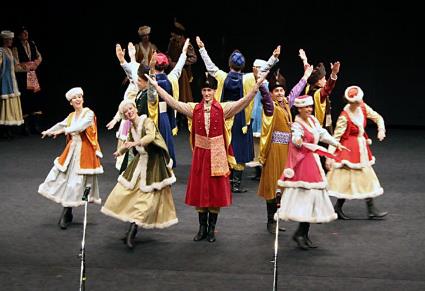 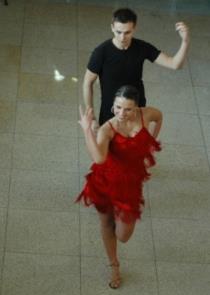 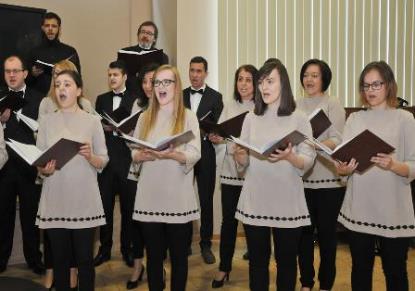 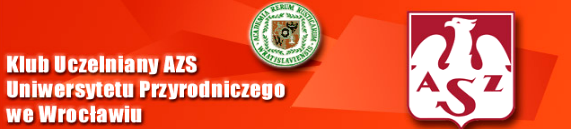 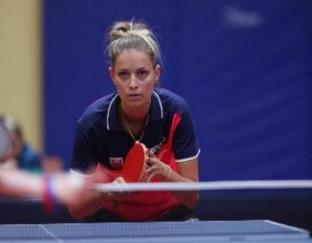 OFERTA   SPORTOWA
SEKCJE SPORTOWE: ćwiczenia siłowe, futsal, jeździectwo, koszykówka kobiet i mężczyzn, narciarstwo, pływanie, siatkówka kobiet i mężczyzn, tenis, tenis stołowy kobiet i mężczyzn, unihokej, wspinaczka sportowa.
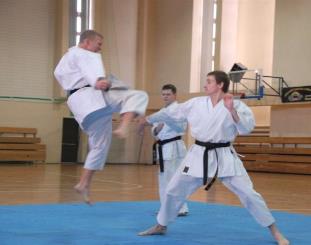 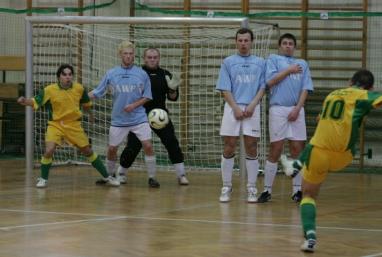 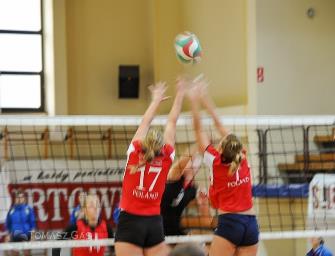 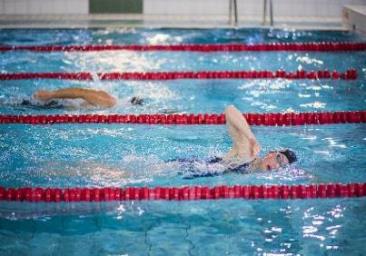 POMOC  MATERIALNA 
DLA  STUDENTÓW
Stypendium socjalne lub stypendium socjalne w zwiększonej wysokości 
                                od 1300 do 1700 zł + 600 zł
 
Stypendium socjalne dla osób niepełnosprawnych – od 1300 do 1700 zł

Zapomogi - 1 raz na semestr do 4000zł

Stypendia Ministra dla najlepszych studentów - do 15 000 zł

Stypendia Rektora dla najlepszych studentów - dla 10% najlepszych   studentów
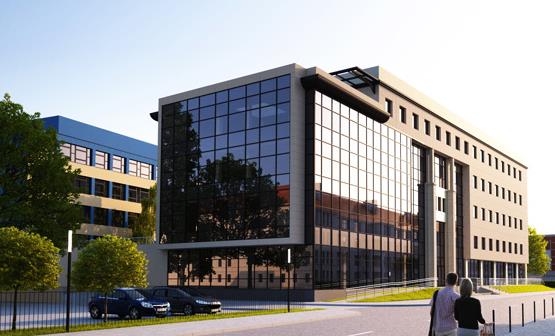 KAMPUSY  UNIWERSYTECKIE
I  BAZA  SOCJALNA
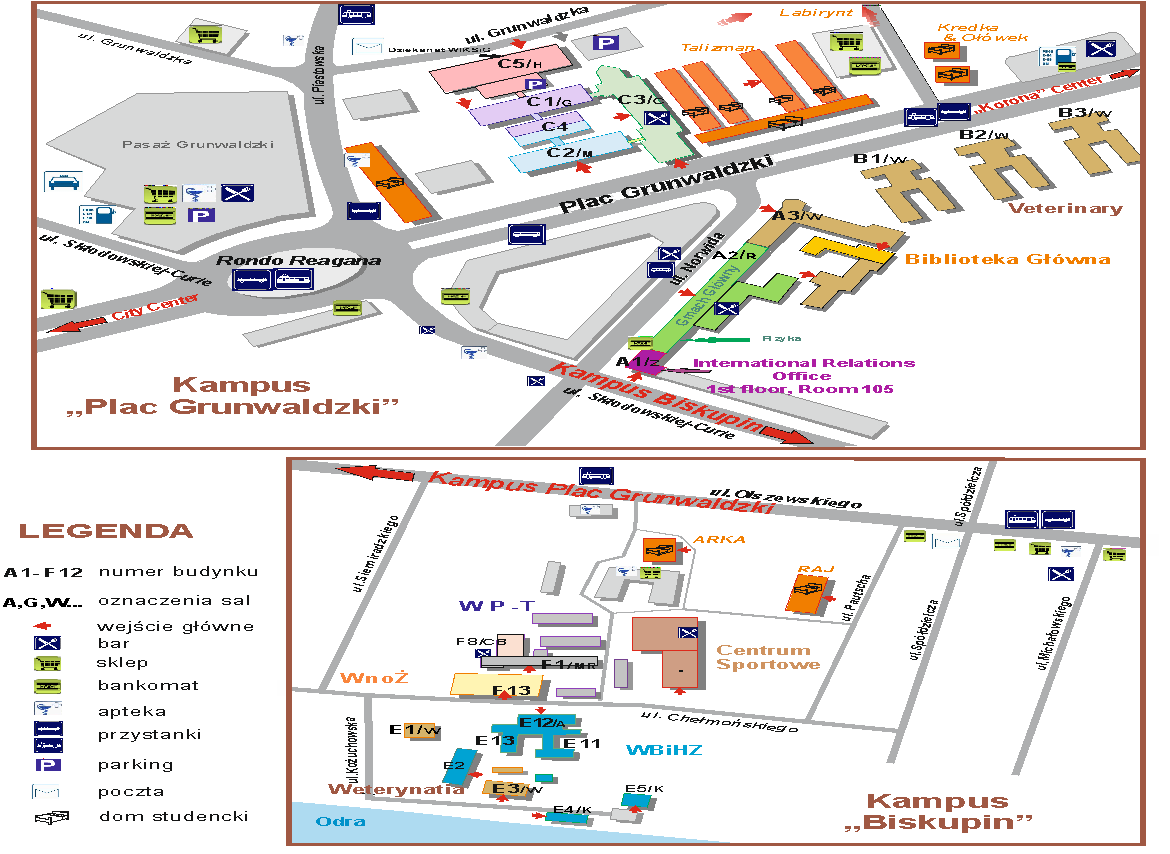 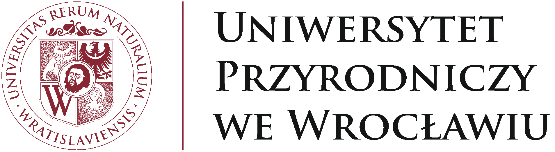 MAPY KAMPUSÓW 
wraz z oznaczeniami 
budynków i sal
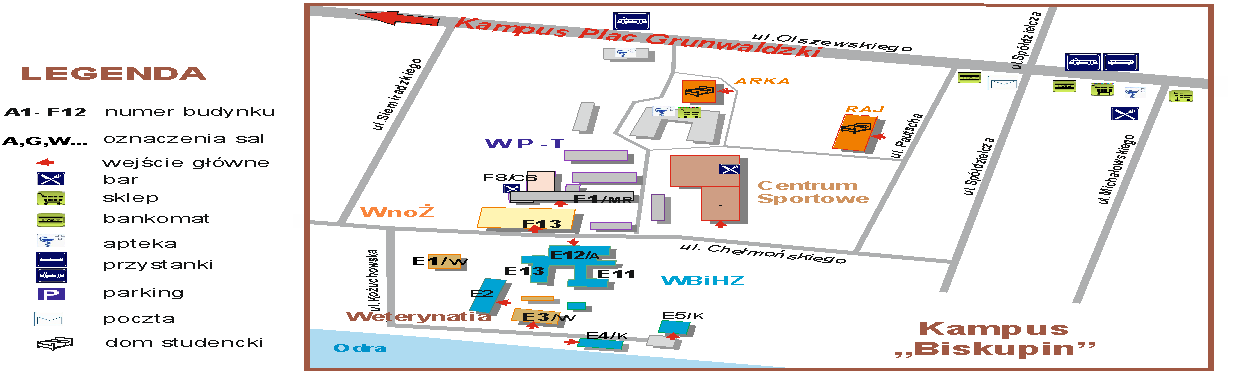 Odległość
 między kampusami - 4 km
KAMPUS 
PLAC  GRUNWALDZKI
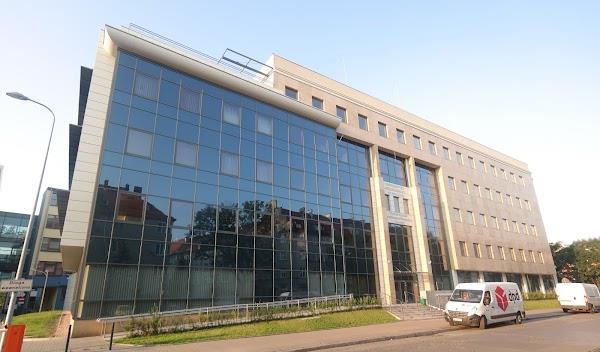 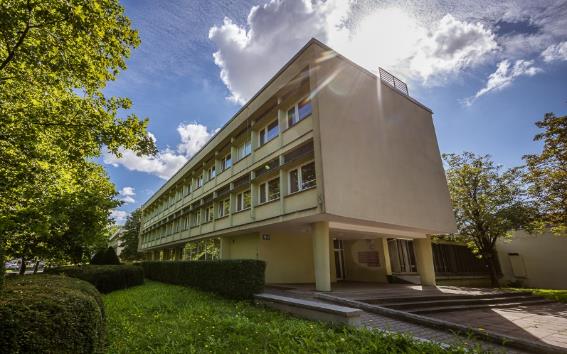 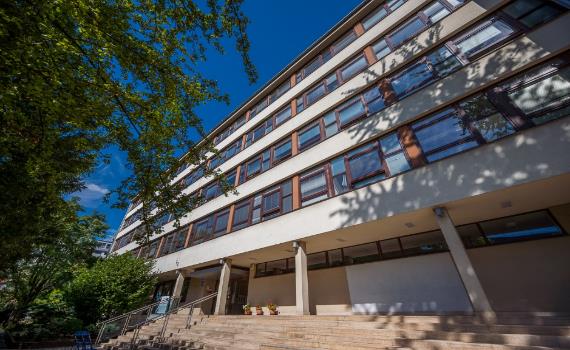 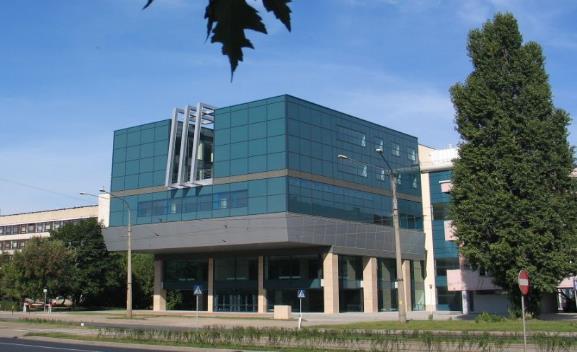 KAMPUS  BISKUPIN
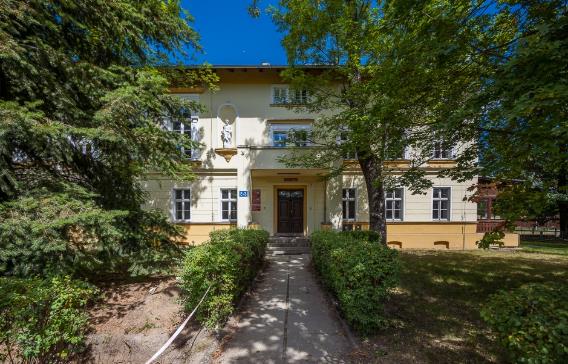 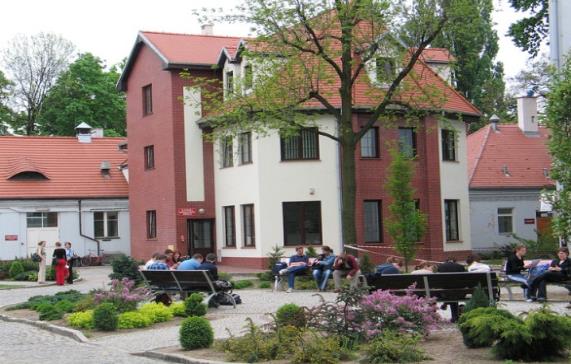 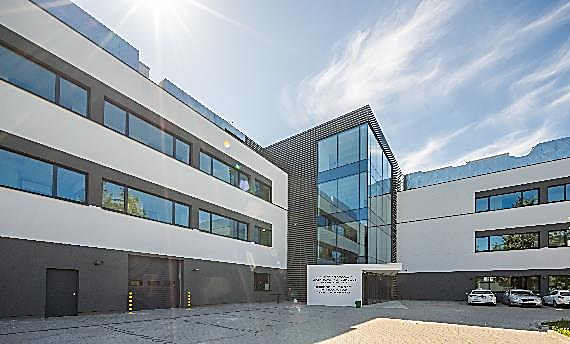 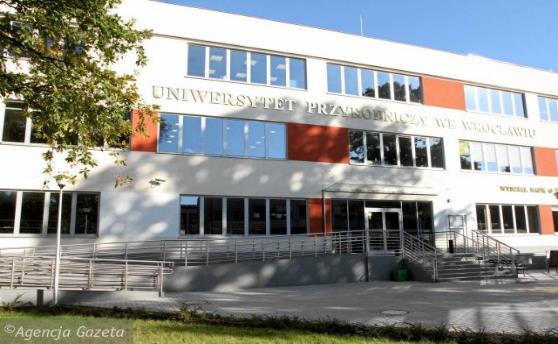 DOMY  STUDENCKIE
Uniwersytet Przyrodniczy we Wrocławiu posiada ponad 1300 miejsc w sześciu domach studenckich. Poszczególne akademiki posiadają pokoje różnej wielkości: od trzy-, dwu- oraz jednoosobowych po pokoje modułowe z własną łazienką i kuchnią. Każdy z pokoi ma dostęp do Internetu oraz domofon łączący z całodobową recepcją.
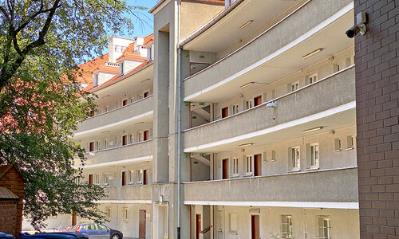 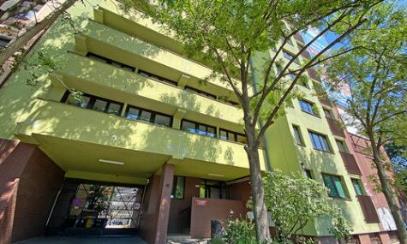 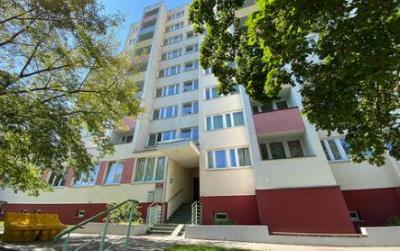 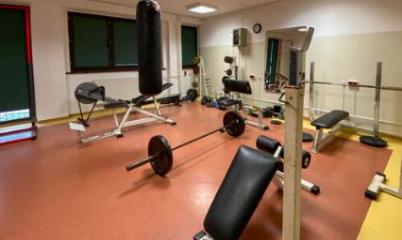 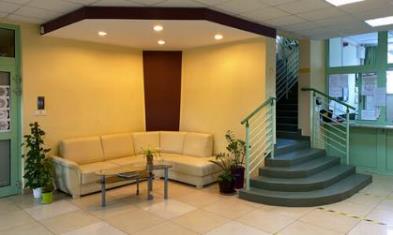 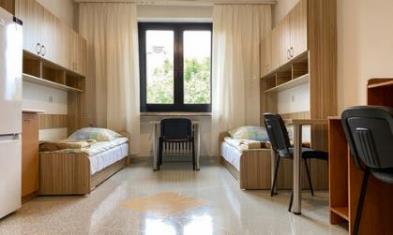 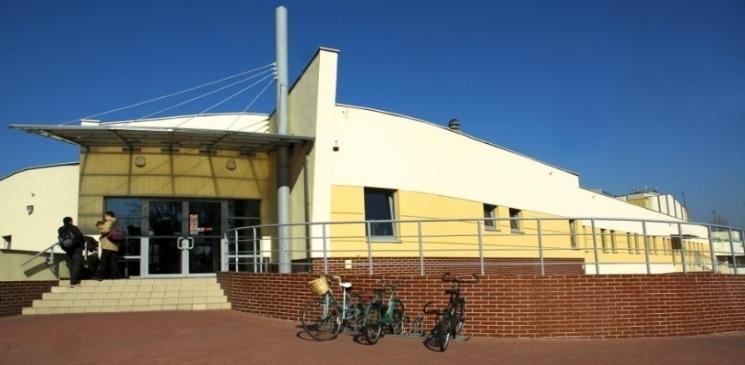 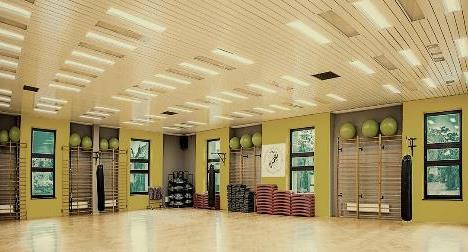 CENTRUM


                               SPORTOWE
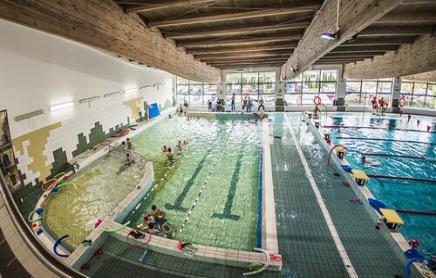 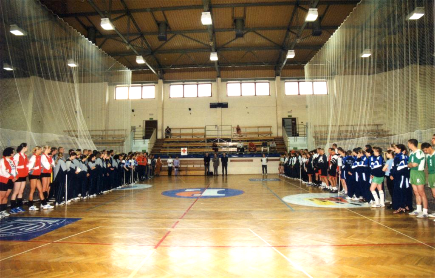 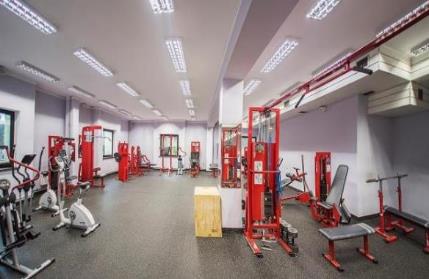 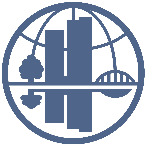 WYDZIAŁ  INŻYNIERII  KSZTAŁTOWANIA  ŚRODOWISKA  I  GEODEZJI
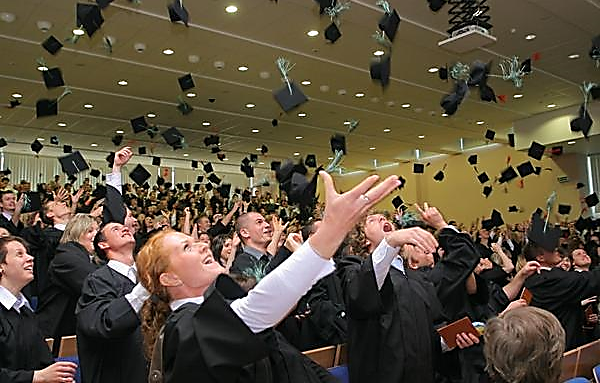 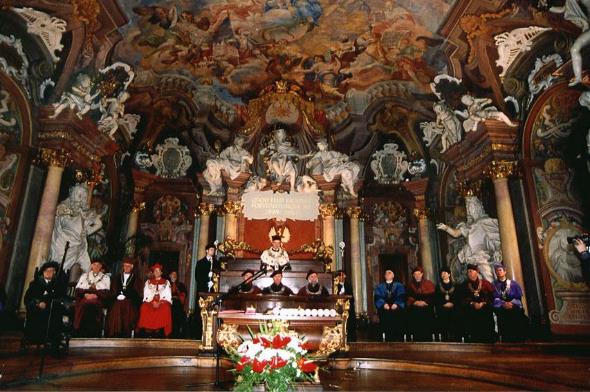 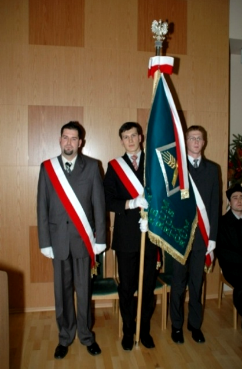 OFICJALNIE 
             I
         RADOŚNIE
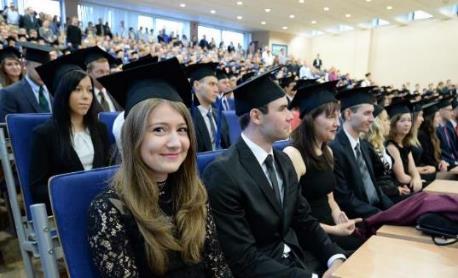